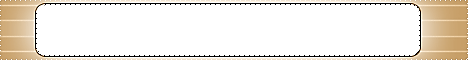 استراتيجية : المفاهيم الكرتونية
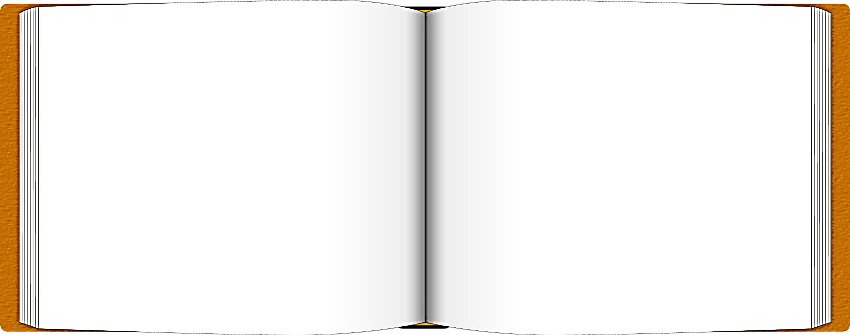 خطوات التنفيذ
جهز المفاهيم الكرتونية للطلاب بشكل فردي أو مجموعات 
اطلب منهم التعليق علي كل كتابة في الصورة أو اسألهم عن أي كتابة يتفقون عليها 
اطلب منهم أن يعطوا تفسيرا منطقيا لاختياراتهم التي اتفقوا عليها  ( وهي نقطة مهمة لهم في عمليات التفكير )
شجع المناقشة والحوار عندما تختلف أراءهم 
تابع المناقشة للتواصل إلي أفكار جديدة
من الأشياء المهمة هي التركيز علي استجاباتهم وأفكارهم وليس الإجابة الصحيحة
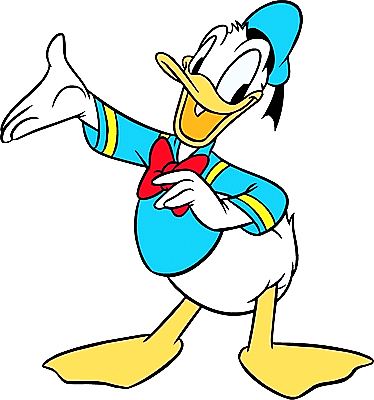 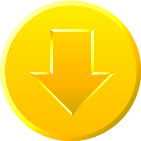 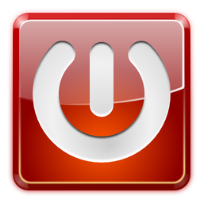 الفصل  الحادي عشر
الفيزياء النووية
الدرس الأول
النواة
مقدمة
لم يُثبت العالم إرنست رذرفورد وجود النواة فقط ، بل أجرى إيضاً بعض التجارب المبكرة بهدف اكتشاف تركيبها، 
ومن تجربة رذرفورد يمكن تفسير الانحرافات إذا كان معظم حجم الذرة فراغ وإن الذرة تحتوي على مركز صغير جداً ذي كثافة كبيرة وشحنة موجبة وتتركز فيه كتلة الذرة ومحاطة بإلكترونات مهمة الكتلة تقريباً
بعد أن اكتشف العالم بيكرل عام 1896م النشاط الإشعاعي توجه البحث إلى التأثيرات الناتجة عن اضمحلال النواة نتيجة التحلل الإشعاعي الطبيعي
التالي
السابق
الرئــــيسية
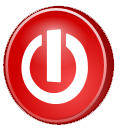 ثم اكتشف كل من ماري وبييركوري عنصراً جديداً (الراديوم) ، مما اثرى دراسة النشاط الإشعاعي
والنشاط الإشعاعي هو تحويل نوع من الذرات إلى نوع آخر
ثم استخدم كل من إرنست رذرفورد وفريدرك سودي النشاط الإشعاعي لدراسة مركز الذرة (النواة)
وصف النواة
في البداية تم التعرف على كتلة النواة وحقيقة أن شحنتها موجبة فقط
وأظهرت نتائج تجربة هنري موسلي أن (البروتونات) موجبة الشحنة وأنها مسؤلة عن نصف كتلة النواة، واكتشف العالم الانجليزي جيمس شادوك وجود جسيم متعادل كتلته تساوي كتلة البروتون تقريباً داخل النواة (النيوترون) والنيوترون هو المسؤول عن الكتلة المفقودة للنواة دون زيادة شحنتها.
التالي
السابق
الرئــــيسية
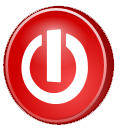 كتلة النواة وشحنتها
إن شحنة النواة الكلية تساوي عدد البروتونات مضروباً في الشحنة الاساسية (Ze= شحنة النواة)
ولكل من البروتون والنيوترون كتلة تزيد حوالي 1800 مرة على كتلة الإلكترون
وكتلة كل من البروتون والنيوترون تساوي تقريباً (1u)  حيث u وحدة الكتلة الذرية وتعادل (1.66x10-27 kg)
ولتحديد الكتلة التقريبية للنواة احسب حاصل ضرب عدد النيوترونات والبروتونات أو العدد الكتلي (A) بوحدة الكتلة الذرية u
(u) A = كتلة النواة
التالي
السابق
الرئــــيسية
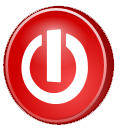 حجم النواة
أظهرت نتائج رذرفورد القياسات الأولى لحجم النواة فقد وجد أن للنواة قطراً يساوي (10-14 m) تقريباً
وبذلك يكون للذرة المثالية نصف قطر أكبر (1000) مرة من حجم النواة
وعلى الرغم من أن النواة تحتوي على كل كتلة الذرة تقريباً فإن النواة تشغل حيزاً في الذرة أقل من الحيز الذي تشغله الشمس في النظام الشمسي
كثافة النواة (1.4x1018 kg/m3) تقريباً
فإذا افترضنا أن حجم النواة سنتميتر مكعب واحد فسوف تكون كتلتها بليون طن تقريباً
التالي
السابق
الرئــــيسية
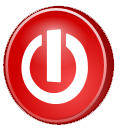 مقارنة بين نظائر الهيدروجين ونظائر الهليوم
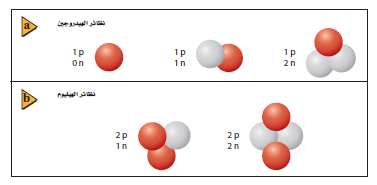 تظهر ثويدات الهيدروجين (a) والهيليوم (b) لجميع نويدات العنصر العدد نفسه من البروتونات وعدد مختلف من النيوترونات. رسمت البروتونات بلون أحمر والنيوترونات بلون رمادي في الرسم التوضيحي.
التالي
السابق
الرئــــيسية
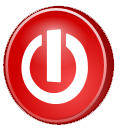 العدد الكتلي
- بالنظر إلى الجدول الدوري ستلاحظ أن العناصر الاربعة الأول لها عدد كتلي A قريب من العدد الصحيح.
- إن الكتلة الذرية التي لا تساوي عدداً صحيحاً تم حله باستخدام جهاز مطياف الكتلة.
- إن لذرة العنصر الواحد كتلاً مختلفة (مثل تحليل عينة نقية من النيون).
- وجد أن ذرة نيون واحدة لها كتلة (20u) بينما كتلة النوع الثاني (22u).
- إن ذرة النيون الطبيعية تحتوي على عشرة بروتونات وعشرة إلكترونات في الذرة.
- ونوع آخر من ذرات النيون تحتوي نواتها على 12 نيوتروناً.
التالي
السابق
الرئــــيسية
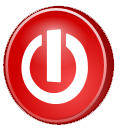 - هذان النوعان من الذرات يسميان نظائر النيون.
- تسمى نواة النظير (النويدة).
- وجميع نويدات العنصر لها نفس العدد من البروتونات ولكن لها أعداداً مختلفة من النيوترونات (نويدات الهيدروجين والهيليوم).
- إن جميع نظائر العنصر المتعادل كهربائياً لها نفس العدد من الإلكترونات حول النواة ولها نفس السلوك الكيميائي.
التالي
السابق
الرئــــيسية
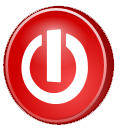 متوسط الكتلة
- الكتلة المقيسة لغاز النيون هي (20.183 u) وهذا الرقم يعرف بمتوسط كتلة نظائر النيون الموجودة طبيعياً.
- وتستخدم كتلة أحد نظائر الكربون (كربون-12) بوصفها وحدة الكتلة الذرية.
- ولوصف النظير مثل (الكربون-12{126C} / نظير النيون-10 {2010Ne} - {2210Ne}).
رمز العنصر
العدد الكتلي
عدد البروتونات + عدد النيوترونات
A
x
العدد الذري أو الشحنة
عدد الإلكترونات + عدد النيوترونات
z
التالي
السابق
الرئــــيسية
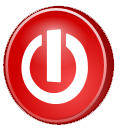 النيوكليونات
- تسمى كل من النيوترونات والبروتونات النيوكليونات.
- الإلكترونات السالبة الشحنة المحيطة بنواة الذرة الموجبة الشحنة تبقى في مكانها نتيجة تأثير قوة التجاذب الكهرومغناطيسي.
- والنواة تتكون من البروتونات الموجبة الشحنة والنيوترونات المتعادلة الشحنة.
- فإن قوة تجاذب متبادلة وقوية يجب أن توجد داخل النواة (القوة النووية القوية).
التالي
السابق
الرئــــيسية
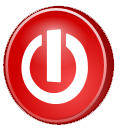 القوة النووية القوية
- تسمى كذلك القوة القوية وهي التي تؤثر بين البروتونات والنيوترونات الموجودة في النواة وتزيد عن 100 مرة من القوة الكهرومغناطيسية.
- إن مدى القوة القوية قصيرة ، وتساوي نصف قطر البروتون فقط أي (1.4x10-15 m) تقريباً وهي قوة تجاذب.
- ولإخراج النيوكليون ليصبح خارج النواة يجب بذل شغل للتغلب على قوة التجاذب.
إن طاقة النواة المجمعة أقل من مجموع طاقات البروتونات والنيوترونات المنفردة (طاقة ربط نووية)
ولأن النواة المجمعة لها طاقة أقل فإن طاقات الربط جميعها تكون سالبة
التالي
السابق
الرئــــيسية
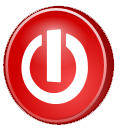 طاقة الربط النووية
بين آينشتاين أن كلاً من الكتلة والطاقة متكافئتان
E = mc2
يجب أن تضاف طاقة لتفتيت النواة فإن كتلة النواة المجمعة تكون أقل من مجموع كتل النيوكليونات التي تحويها
التالي
السابق
الرئــــيسية
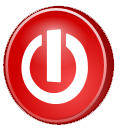 الرسم البياني
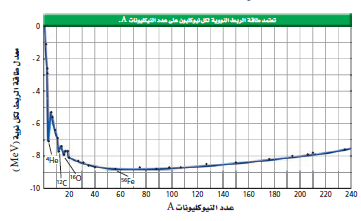 لأن (1 u) من الكتلة تكافئ (931.49 MeV) من الطاقة فإن الرسم ص(129) يبين كيف تعتمد طاقة ربط بقوة أكبر من الأنوية الخفيفة ماعدا القليل منها
طاقة للربط النووية لكل نيوكليون تعتمد على عدد النيوكليونات A.
الأنوية الثقيلة ترتبط بقوة أكبر من الأنوية الخفيفة ماعدا القليل منها.
التالي
السابق
الرئــــيسية
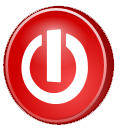 الرسم البياني
وتصبح أكثر سالبية كلما ازداد العدد الكتلي (A) حتى القيمة (56) الذي يمثل الحديد (Fe)
تصبح الأنوية أكثر استقراراً كلما اقترب عددها الكلي من العدد الكتلي للحديد
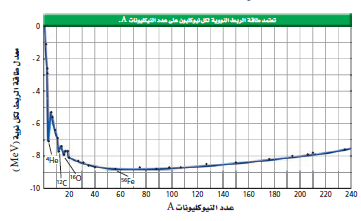 والأنوية التي أعدادها الكتلية أكبر من العدد الكتلي للحديد تكون أقل ترابطاً لذا تكون أقل استقراراً
طاقة للربط النووية لكل نيوكليون تعتمد على عدد النيوكليونات A.
التالي
السابق
الرئــــيسية
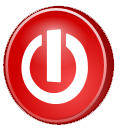 تحولات العناصر
- يتحول الهيدروجين في الشمس والنجوم الأخرى إلى هيليوم وكربون وبعض العناصر الأثقل الأخرى في تفاعلات تحرر طاقة مولدة إشعاعاً  كهرومغناطيسياً (ضوء مرئي).
- عند الأعداد الكتلية الأكبر من (56) يحدث تفاعلاً نووياً طبيعياً إذا نقص العدد الكتلي.
- وعندما يضمحل (اليورانيوم-238) إلى (الثوريوم-234) فإن نواة الثوريوم الناتج تكون أكثر استقراراً من اليورانيوم
- عموماً فإن العناصر الثقيلة قد تتكون لعدة أجزاء من الثانية فقط قبل أن تضمحل إلى أنوية أصغر وأكثر استقراراً
التالي
السابق
الرئــــيسية
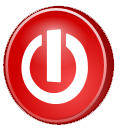 قوانين
Nn = A - Z
عدد النيوترونات
العدد الذري
العدد الكتلي
كتلة النيوكليونات =
(عدد البروتوناتXكتلة الهيدروجين)+(عدد النيوتروناتXكتلة النيوترون)
نقص الكتلة = الكتلة الفعلية – كتلة النيوكليونات
طاقة الربط النووية للنواة
(طاقة الربط النووية لـِ 1u) x (نقص الكتلة) = E
(u)
(MeV/u)
التالي
السابق
الرئــــيسية
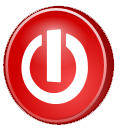